✠VUI HỌC KINH THÁNH✠
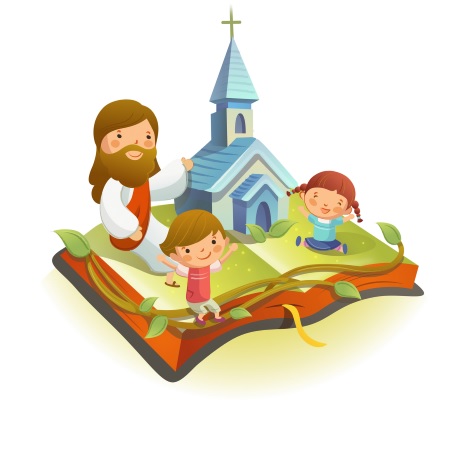 TIN YÊU
HY VỌNG
CHÚA NHẬT XVII THƯỜNG NIÊN - C
TIN MỪNG CHÚA GIÊSU THEO THÁNH LU-CA
Một hôm, Đức Giê-su cầu nguyện ở nơi kia. Người cầu nguyện xong, thì có một người trong nhóm môn đệ nói với Người:
“Thưa Thầy, xin dạy chúng con cầu nguyện, cũng như ông Gio-an đã dạy môn đệ của ông.”  Người bảo các ông : “Khi cầu nguyện, anh em hãy nói :
“Lạy Cha, xin làm cho danh thánh Cha vinh hiển, Triều Đại Cha mau đến, xin Cha cho chúng con ngày nào có lương thực ngày ấy ;
xin tha tội cho chúng con,vì chính chúng con cũng tha cho mọi người mắc lỗi với chúng con, và xin đừng để chúng con sa chước cám dỗ.”
Người còn nói với các ông : “Ai trong anh em có một người bạn, và nửa đêm đến nhà người bạn ấy mà nói :
‘Bạn ơi, cho tôi vay ba cái bánh, vì tôi có anh bạn lỡ đường ghé lại nhà, và tôi không có gì dọn cho anh ta ăn cả’, mà người kia từ trong nhà lại đáp :
‘Xin anh đừng quấy rầy tôi : cửa đã đóng rồi, các cháu lại ngủ cùng giường với tôi, tôi không thể dậy lấy bánh cho anh được.’ ?
Thầy nói cho anh em biết : dẫu người kia không dậy để cho người này vì tình bạn, thì cũng sẽ dậy để cho người này tất cả những gì anh ta cần, vì anh ta cứ lì ra đó.
“Thế nên Thầy bảo anh em : anh em cứ xin thì sẽ được, cứ tìm thì sẽ thấy, cứ gõ cửa thì sẽ mở cho. Vì hễ ai xin thì nhận được, ai tìm thì thấy, ai gõ cửa thì sẽ mở cho.
Ai trong anh em là một người cha, mà khi con xin cá, thì thay vì cá lại lấy rắn mà cho nó ? Hoặc nó xin trứng lại cho nó bò cạp ?
Vậy nếu anh em vốn là những kẻ xấu mà còn biết cho con cái mình của tốt của lành,
phương chi Cha trên trời lại không ban Thánh Thần cho những kẻ kêu xin Người sao ?” Đó là Lời Chúa
HÃY
TÌM
KIẾM
NƯỚC
CHÚA
TRƯỚC
MỌI
SỰ
NGƯỜI
SẼ
LO
CHO
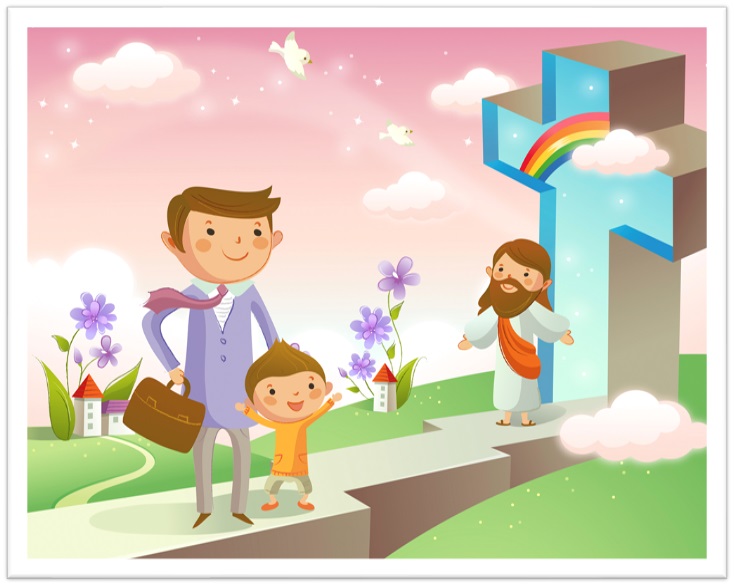 TÌM Ô CHỮ
1
HÀNG
 DỌC
2
3
4
5
6
7
8
9
7. XIN ANH ĐỪNG … … TÔI: VÌ CỬA ĐÃ ĐÓNG VÀ CÁC CHÁU LẠI NGỦ CÙNG GƯỜNG VỚI TÔI?
6. XIN CHO DANH CHA VINH HIỂN VÀ TRIỀU ĐẠI CHA NHƯ THẾ NÀO?
4. CHÚA CHA TRÊN TRỜI SẼ BAN GÌ CHO NHỮNG KẺ KÊU XIN NGƯỜI?
1. KHI NÓ XIN TRỨNG LẠI CHO NÓ CON GÌ?
3. XIN LÀM CHO DANH CHA VINH HIỂN VÀ CÁI GÌ MAU ĐẾN?
8. CÁC MÔN ĐỆ XIN AI DẠY CHO BIẾT CẦU NGUYỆN?
2. HỄ AI XIN THÌ SẼ NHƯ THẾ NÀO?
5. XIN CHA CHO CHÚNG CON NGÀY NÀO CÓ CÁI GÌ CỦA NGÀY ẤY?
9. NGƯỜI BẠN NỬA ĐÊM ĐÃ ĐẾN NHÀ MỘT NGƯỜI BẠN CỦA MÌNH ĐỂ XIN GÌ?
Học với Giê-su - Học cùng Giê-su
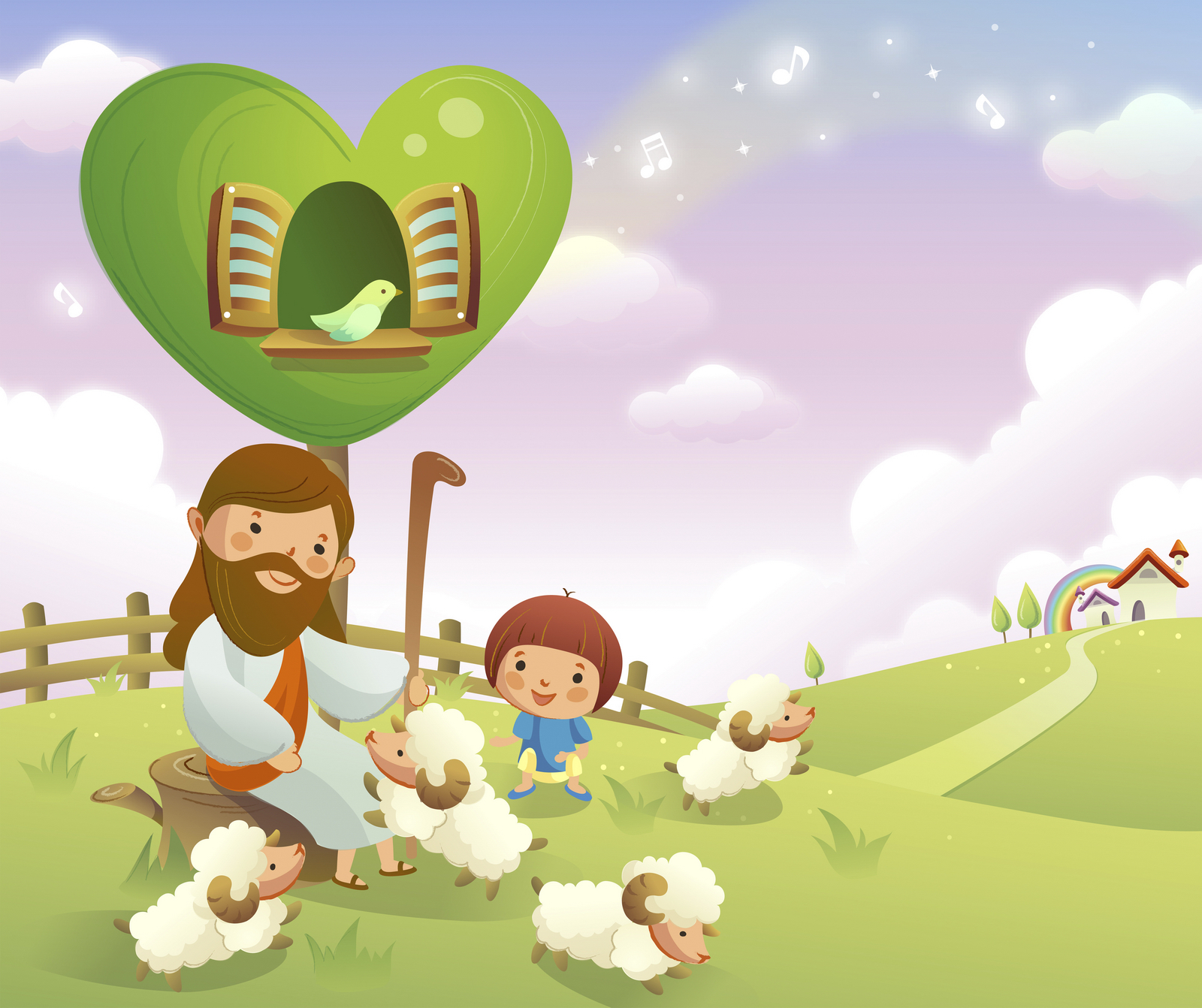 TRẮC NGHIỆM
1. CÁC MÔN ĐỆ XIN AI DẠY CHO MÌNH CẦU NGUYỆN?
C
A
B
D
Ông Gamalien.
Đức Giêsu.
Ông Gioan.
Ông Phaolô.
C
Đức Giêsu.
Đáp án
2. NHỮNG Ý ĐẦU TIÊN CỦA LỜI CẦU NGUYỆN LÀ GÌ?
C
A
B
D
Chỉ a và b đúng
Xin cho các linh hồn được cứu độ.
Xin cho danh thánh Cha vinh hiển.
Triều đại Cha mau đến.
Chỉ a và b đúng
D
Đáp án
3. NHỮNG Ý CẦU NGUYỆN DÀNH CHO CON NGƯỜI LÀ GÌ?
C
A
B
D
Cả a, b và c đúng.
Xin cho chúng con ngày nào có lương thực ngày ấy.
Xin đừng để chúng con sa chước cám dỗ.
Xin tha tội chúng con.
Cả a, b và c đúng.
D
Đáp án
4. ĐỨC GIÊSU DẠY AI XIN THÌ SẼ NHƯ THẾ NÀO?
C
A
B
D
Nên công chính.
Nhận được ơn giải thoát.
Không mất phần đâu.
Nhận được.
B
Nhận được.
Đáp án
5. CHA TRÊN TRỜI SẼ BAN GÌ CHO NHỮNG KẺ KÊU XIN NGƯỜI?
C
A
B
D
Dư dật của cải.
Nước Trời
Sự bình an.
Thánh Thần.
B
Thánh Thần.
Đáp án
THIẾU NHI YÊU CHÚA
THIẾU NHI THỂ HIỆN SỰ KẾT HỢP VỚI CHÚA NHƯ THẾ NÀO?